Produktion af mælkesyre med Lactobazillus Delbrueckii
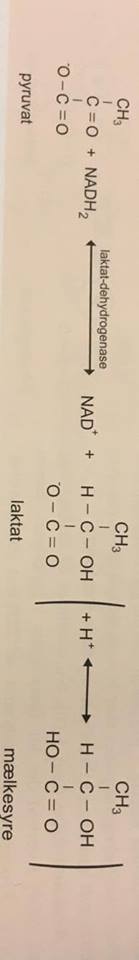 Hvad er mælkesyre?
Dannelsen af mælkesyre
Strukturformel
Bæredygtighed – hvorfor mælkesyre?
PLA
Polymerisation
Fremtidens plastindustri
Fossile brændstoffer
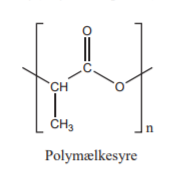 1. Forbered substratet
1.1 Opløs følgende elementer i 1 L destilleret vand:

Proteose Peptone No. 3			10.0 g
Bøfekstrakt					10.0 g
Gærekstrakt				 	 5.0 g
D-Glukose					20.0 g
Polysorbat 80			  	  1.0 g
Ammoniumcitrat				  2.0 g
Natriumacetat			  	  5.0 g
Magnesiumsulfat				  0.1 g
Mangansulfat				0.05 g
Dikaliumfosfat			  	  2.0 g
  pH = 5,4 ± 0.2 at 25°C
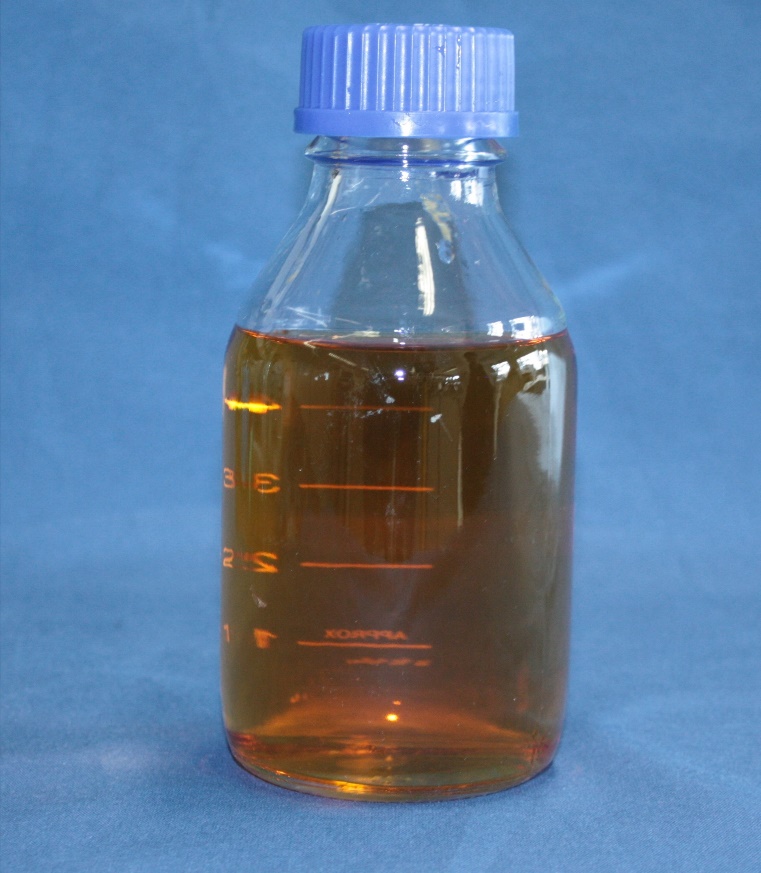 Sterilisation
1.2 Dampsteriliser subratet ved 121 ⁰C i 20 minutter.
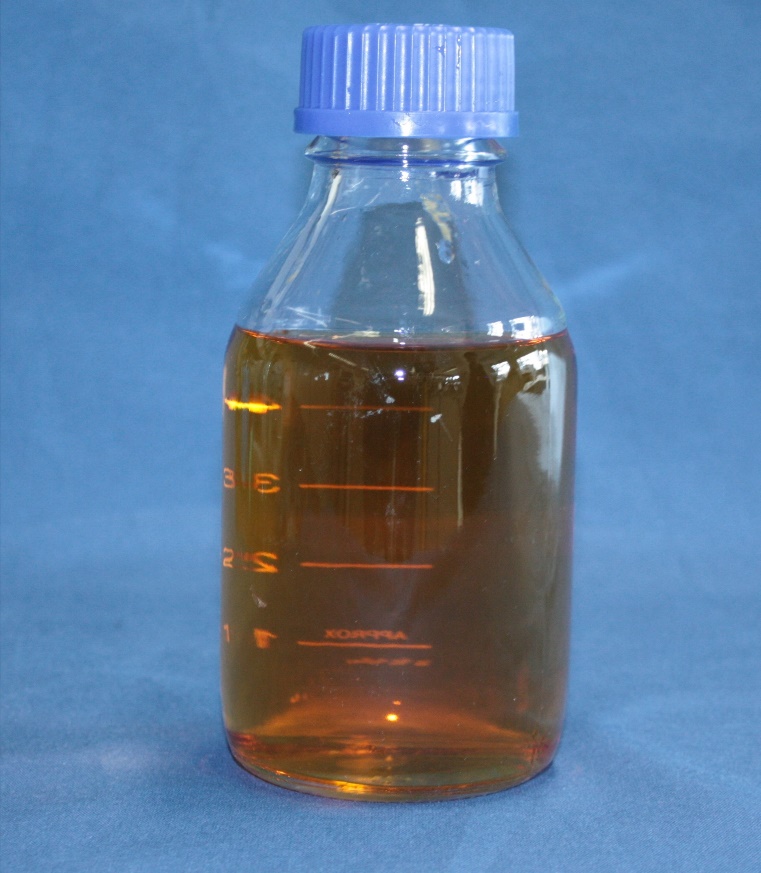 2. Forbered den del, som skal stå natten over
2.1 Tilfør 100 µL (mikroliter) af Lactobacillus delbrueckii eller Lactobacillus plantarum til 200 mL af substratet
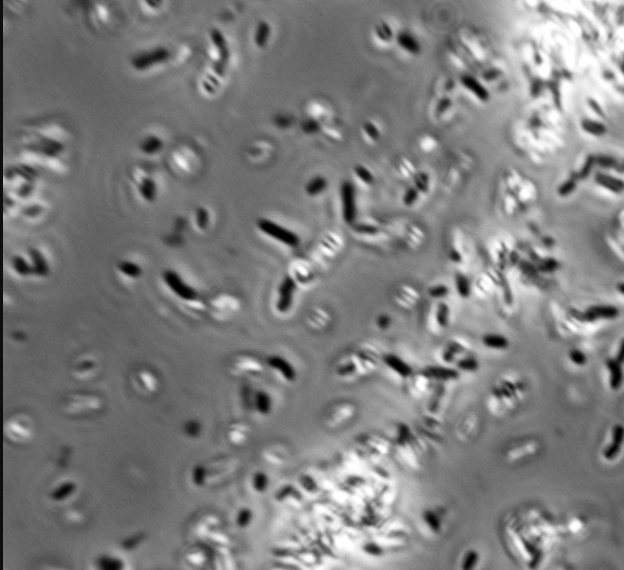 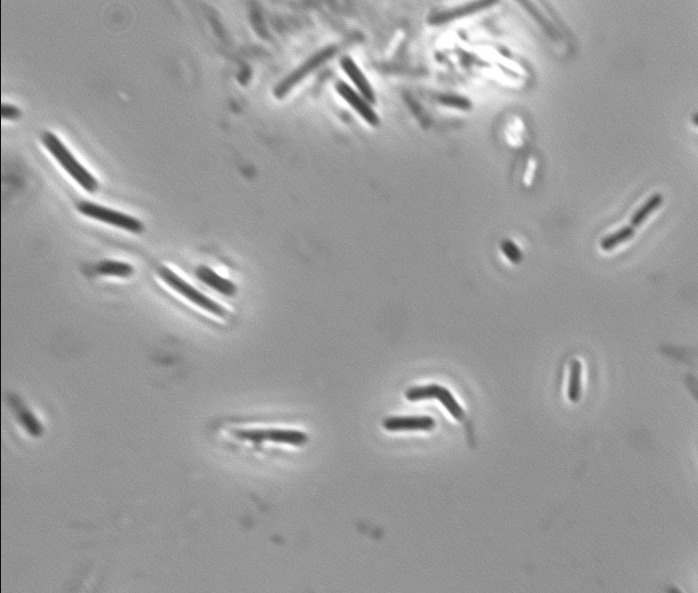 Lactobacillus plantarum
Lactobacillus delbrueckii
2. Forbered den del, som skal stå natten over
2.2 Inkuber substratet ved 37 ⁰C over natten indtil der er en synlig turbiditet.
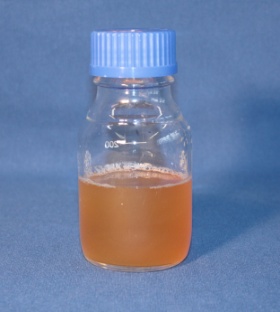 3. Forbered fermentationen
3.1 Fermentationen er udført under disse betingelser:
37 ⁰C f.eks. i et vandbad 
Omrøring ved 100 rpm (omdrejninger pr. minut)
pH-værdien skal være mellem 5,0 – 6,0
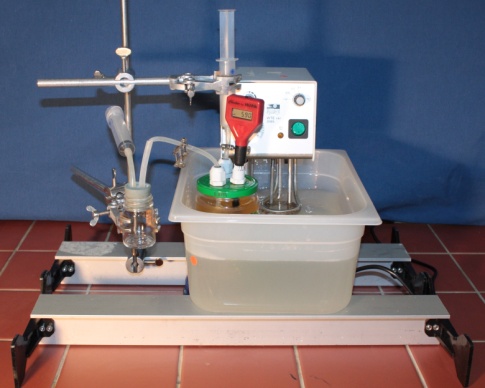 3. Forbered fermentationen
3.1 Inkuber gæringssubstratet sammen med substratet, som skal stå natten over i forholdet 10:1

Opgave 1:
Ved t0 tages en lille del af gæringssubstratet ud. Dette måles ved brug af et fotometer:
Optisk densitet ved 600 nm
Mælkesyre- og glukose koncentration ved 340 nm.
4. Fermentationen
4. Fermentationen
4.1 Lad substratet fermentere i 3 dage ved 37 ⁰C og en pH på omkring 5,5.

For neutralisering af det producerede mælkesyre tilsættes 2 m NaOH
4. Fermentationen
Opgave 2:
Under fermentationen tages der hver anden time en prøve ud af gæringssubstratet. Ud fra denne prøve måles der optisk densitet og glukose-  og mælkesyre koncentration.
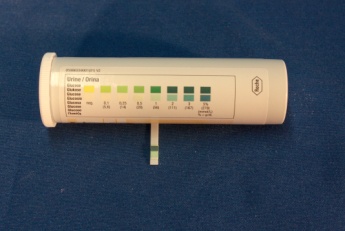 4. Fermentationen
Hvis glukosen er opbrugt, tilføres der 180 g/L glukoseopløsning til substratet, så glukosekoncentrationen er 10 g/L